اليوم والتاريخ: الخميس – 6-1-2021
التربية الأخلاقية
الصف: الرابـع
الدرس: العيش برفاهية
المعلمة: هيام القاسم
نواتج التعلم:
يفهم معنى العيش برفاهية.
يعرف الأدوات المتوفرة لتعزيز الرفاهية الجسدية والنفسية.
يُحافظ على الرفاهية بدلاً من السعي إلى تحقيق السعادة الظاهرية.
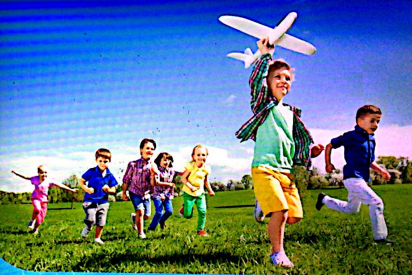 كلمات مُفتاحية:
الرفاهية
السعادة
الأمن والأمان
الحياة الكريمة
انظر للصور وتحدّث مع معلمك وزميلك عنها:
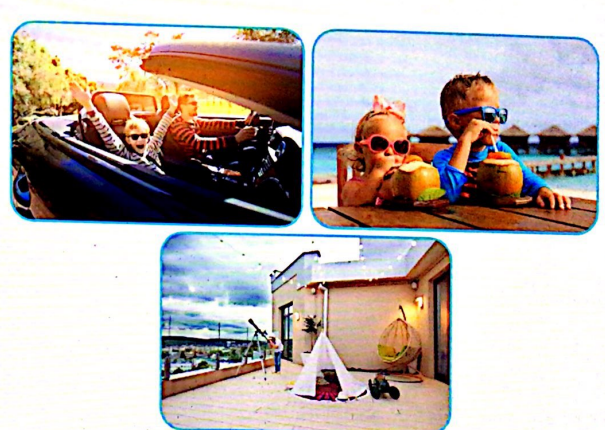 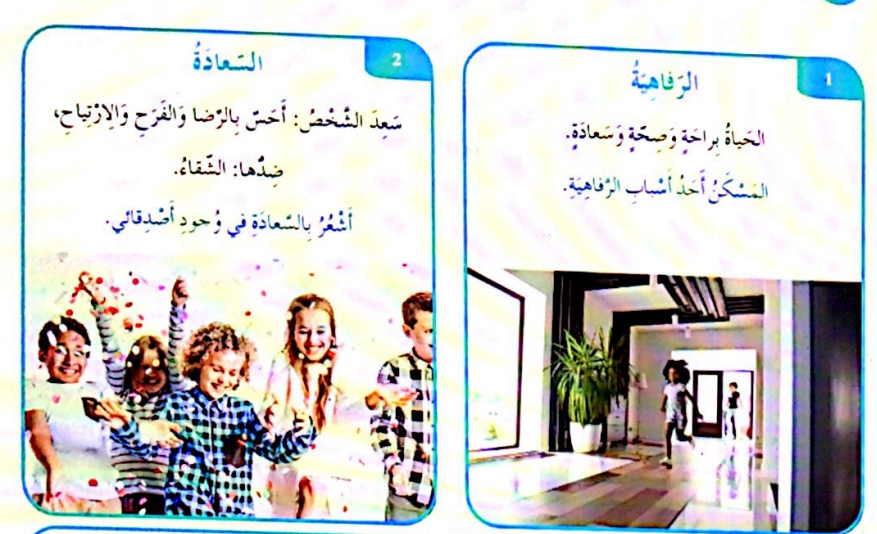 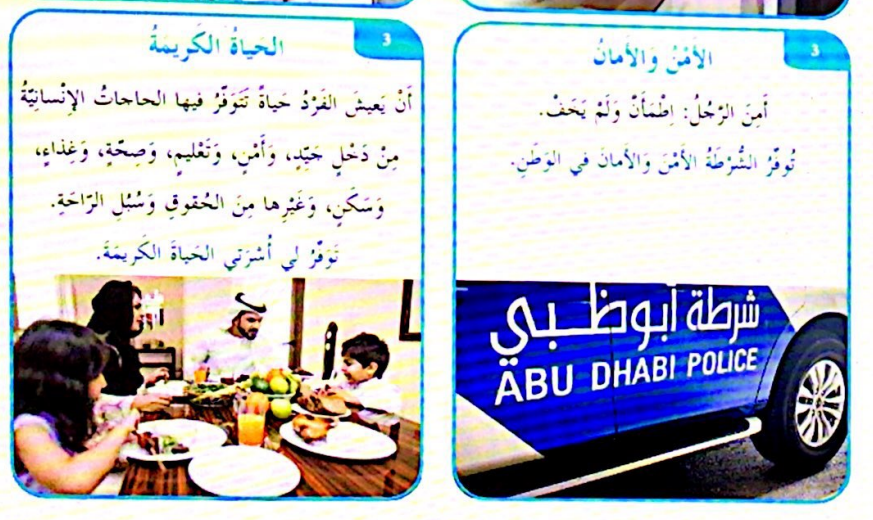 اقرأ النص:
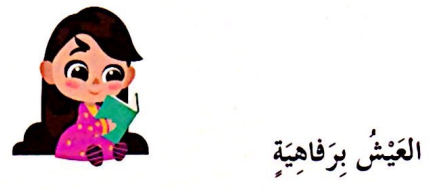 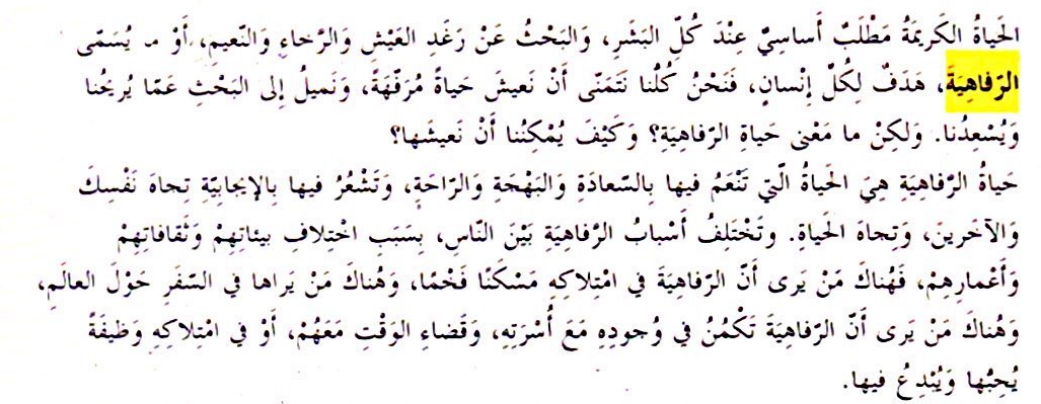 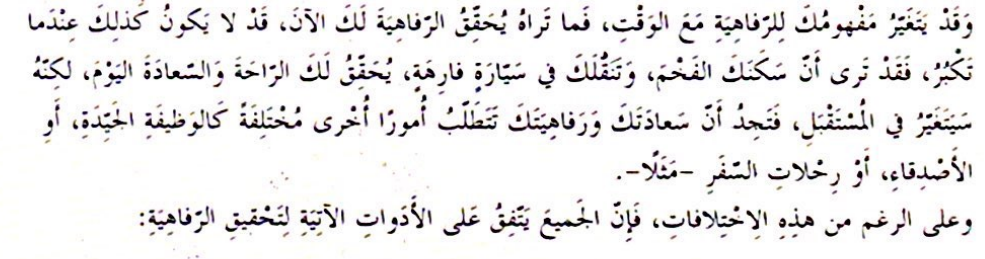 الصحة
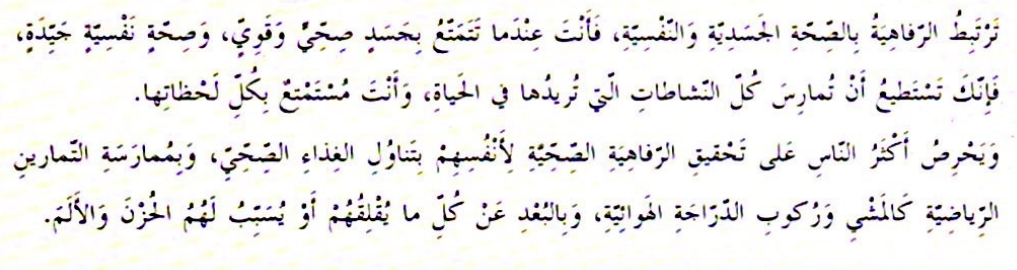 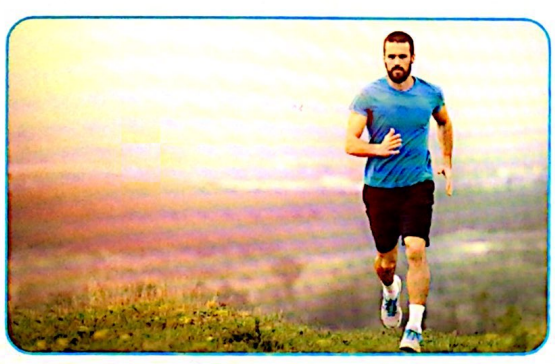 الأسرة
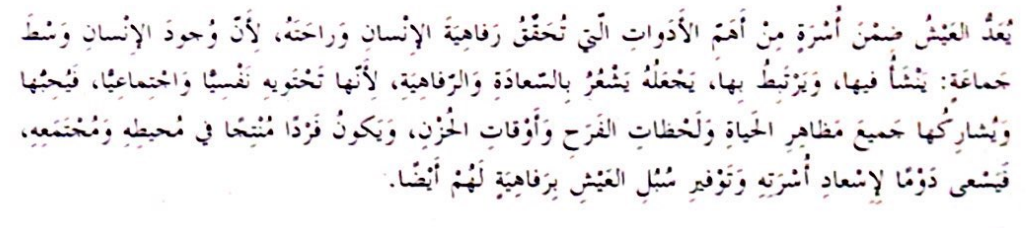 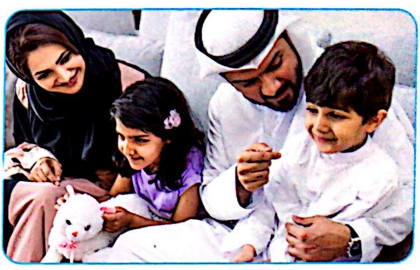 المال
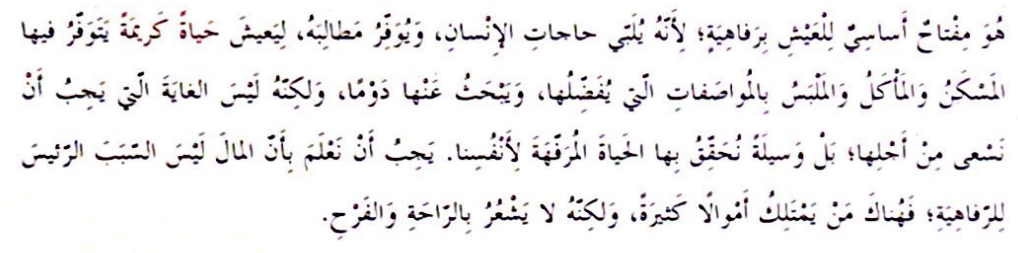 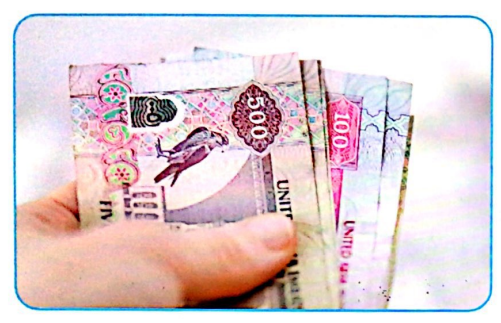 الأمن والأمان
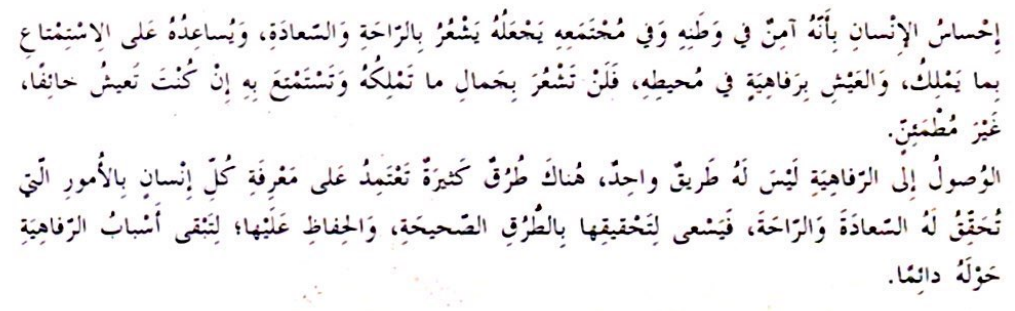 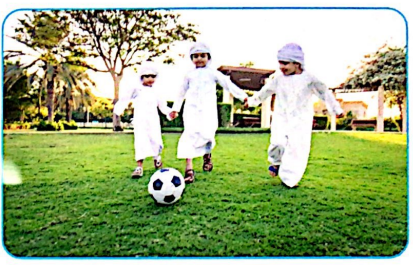 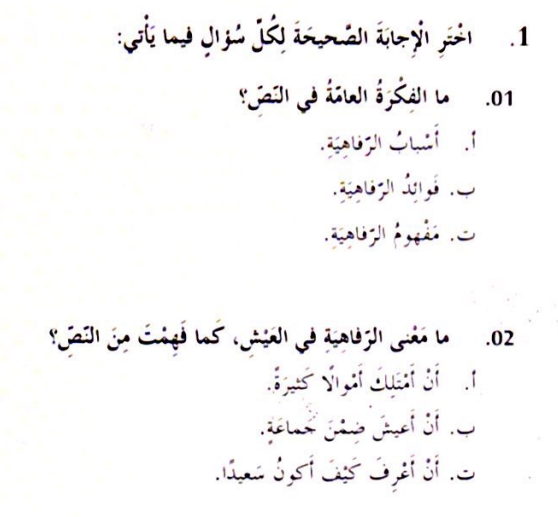 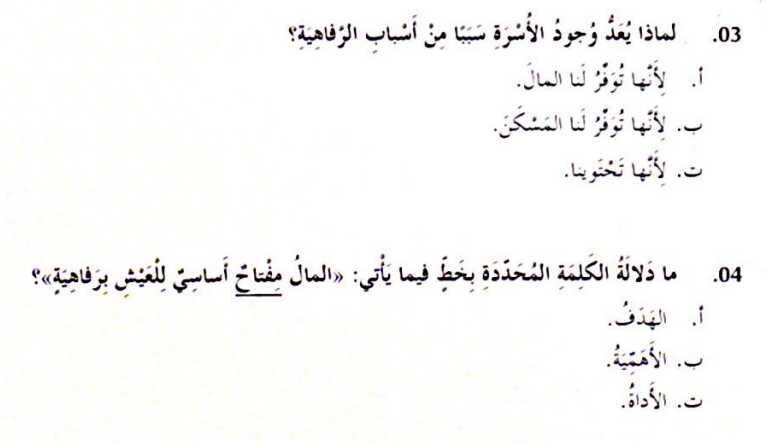 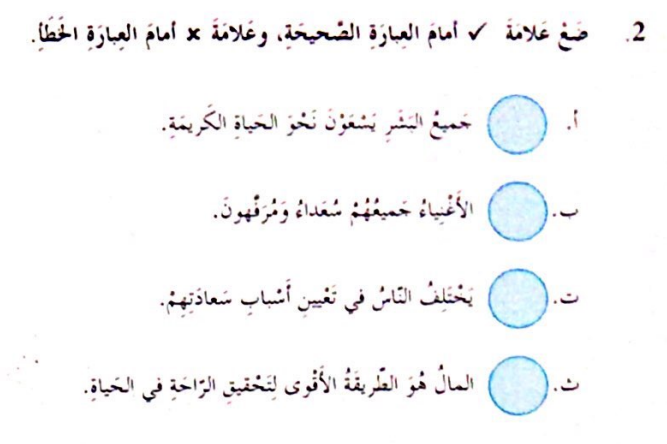 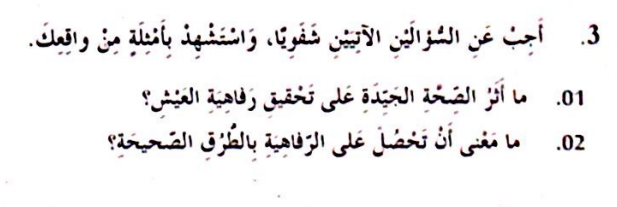 نشـاط:اكتب رسالة لوالديك أو أحدهما تشكره فيها لتوفيره سُبُل الحياة الكريمة، والعيش برفاهية لك ولعائلتك.